Cypress Hill Dialysis Center
“Where your well-being is our focus.”
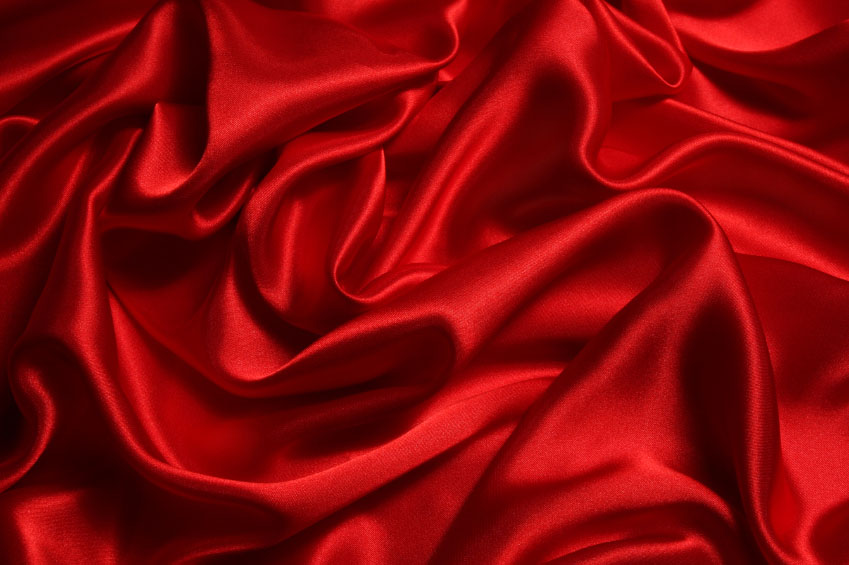 Chamirah Farley, RN
Tiffany McLeod, RN
Mingjie Gong, RN
Viktoriya Allakhverdov, RN
Chinweokwu Enekwechi, RN
Ivan Giannou, RN
Mission
It is the mission of Cypress Hill Dialysis Center to provide and ensure the highest quality of care for all individuals from various walks of life who require the most advanced comprehensive and individualized dialysis treatment.
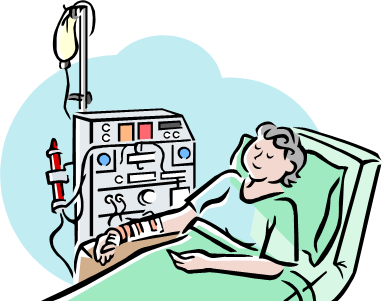 Mission Cont’d
This center offers an extremely safe, and culturally competent environment, as well as a welcoming atmosphere, that fosters the knowledge needed for the most positive improvements in well-being.
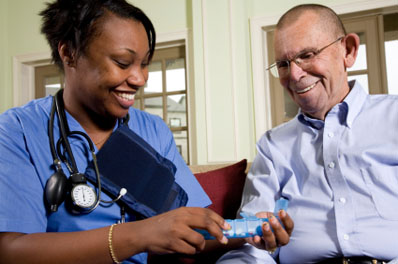 Mission Cont’d
The goal at our center is to equip our patients with the fundamental tools needed for them to play an active role in their care. Here, at Cypress Hill Dialysis, your well-being is our focus.
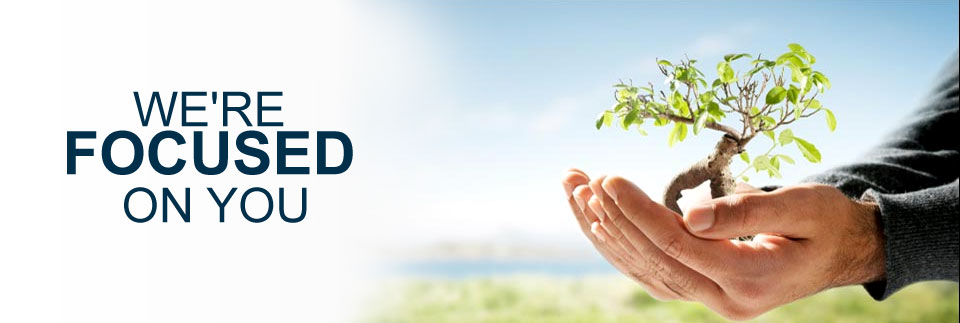 Vision
Cypress Hill Dialysis Center is committed to being a leader in advanced nephrology nursing practice.
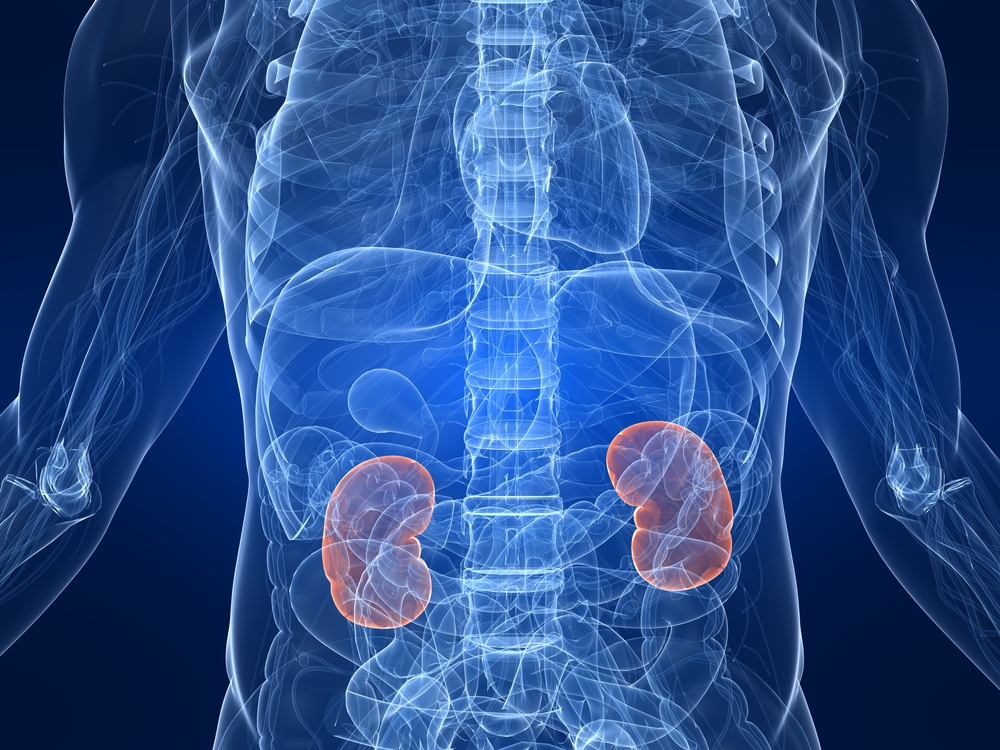 Philosophy
Improving quality of life

Educate and support patients to have an active role

Collaborative approach

Safety and health

Compassion, concern, understanding

Dignity, respect

Cultural diversity

Effective communication
Objectives
Optimize patient care and outcome

Provide safe dialysis and minimize treatment related complications for all individuals

Improve access to information

Improve independence and quality of life through utilization of self-care
Structure of Staff Meetings
At staff meetings, we will:
Communicate
Plan
Connect
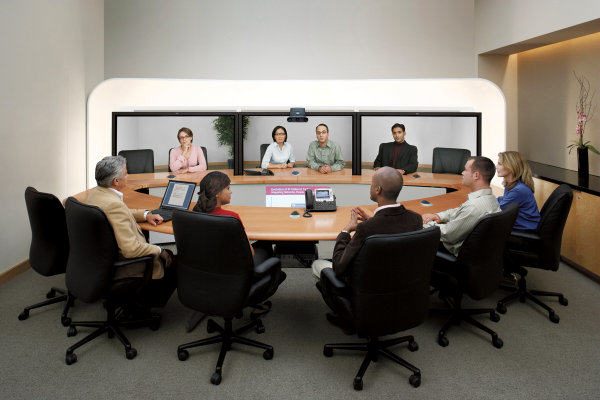 Agenda
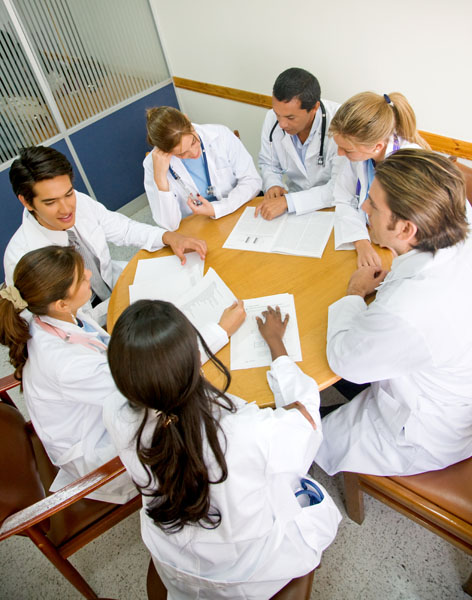 The 3 D’s
Decision
Direction
Discussion
Organizational Structure
Democratic Style of Management
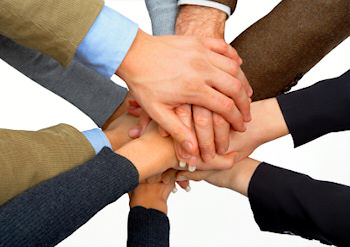 Aka “participative” style

Competent team works 
   together for long periods

Input takes time but consensus improves compliance

Promotes AUTONOMY and personal growth

Leaders may still solve small problems alone
Orienting New Staff
Place RN within appropriate role in unit to maximize success

Begin employee indoctrination as soon as position is accepted

Familiarize with organization AND unit

Don’t assume somebody else will “fully” orient an employee
Developing Current Staff
Lowers employee turnover, maximizes skill usage, and keeps practices current

Provide ample access and info for development opportunities

Assess individual skills, strengths, and potentials

Give realistic support and encouragement

Develop policies which make development feasible
Employee Evaluation Tool
The nurse manager will gather data using:

Direct observation
Interviews 
Surveys
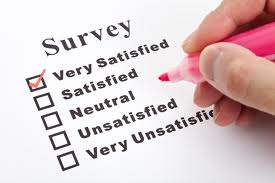 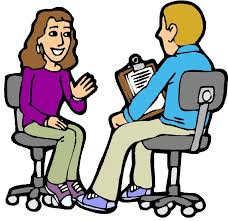 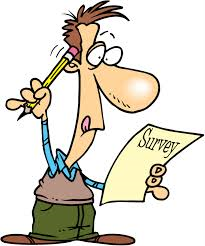 Budget and Staffing PatternCenter opens: 7AM to 11PM, Monday to Friday
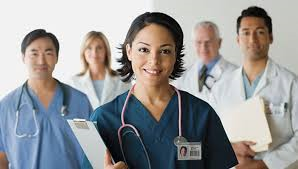 Based on 8 hours

RN’s
ADC = 20
Ratio = 1:5
4 RN’s X 7.5 hours=30/ADC (20)= NCH =1.5 X 2 (shifts: day and evening)= NCHPPD = 3
RN’s needed to staff unit= 4 X 2 (shifts) = 8 RN’s per day

Nursing assistants
ADC = 20
Ratio = 1:7
3 NA’s X 7.5 hours= 22.5/ADC (20)= NCH= 1.125 X 2 shifts= NCHPPD = 2.25
NA’s needed to staff unit = 3 x 2 (shifts) = 6 NA’s per day

Total NCHPPD = 5.25
Budget and Staffing Pattern Cont’d
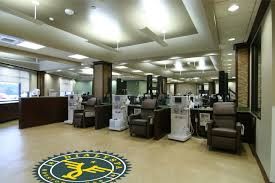 Unit Clerks
1 UC X 2 shifts = 2 UC per day

PTO = 1.6
RN = 1.6 X RN’s needed (8) = 12.8
NA = 1.6 X NA’s needed (6) = 9.6
UC = 1.6 X UC’s needed (2) = 3.2

RN salary  = $80,000 X 12.8 = $1,024,000 
NA salary  = $38,000 X 9.6   = $364,800
UC  salary = $32,000 X 3.2   = $102,400

Total staffing budget = $ 1, 491, 200
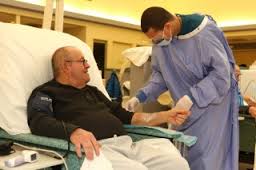 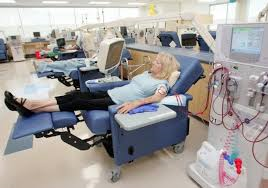 Location of Cypress Hill Dialysis
We considered:

Race
Age
SES
Availability of other dialysis centers in the area
Availability of train station nearby
Incidence of ESRD in the area
Area Without Dialysis Centers
Cypress Hill, Brooklyn, NY 11208
Incidence of ESRD in the area
Red color = high incidence of ESRD
Green color = lower incidence of ESRD
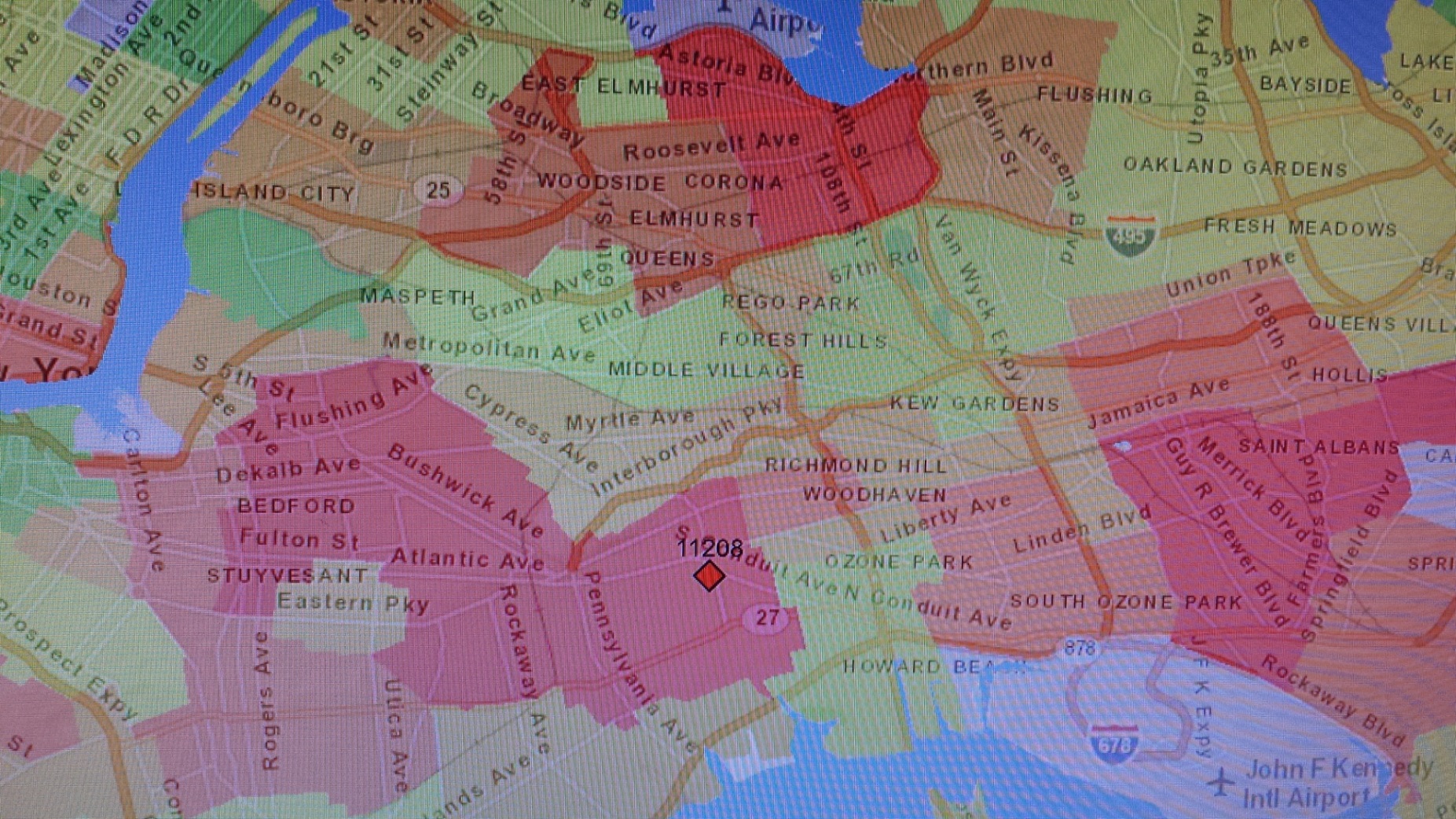 Demographics of Cypress Hill
White population: 1,973
Black population: 39,761
Asian population: 7,772
Hispanic or Latino population: 40,645
Black
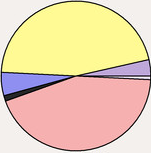 White
Asian
Some other race
Hispanic
ESRD Incidence By Race
ESRD incident rates are more than three times higher for African Americans than for Caucasians.

African American rates rose more quickly than rates for all other races.

Hispanics are about one and a half times more likely to develop ESRD than non-Hispanics.
Socioeconomic Status
Estimated median household income in 2011:
 $35,437 (New York $55,246)

Residents with income below the poverty level in 2011:
 31.0% (New York 16%)
Income for Cypress Hill
How are SES and ESRD Related?
In all sex-race groups, the incidence of ESRD was greatest in those in the lowest SES score quartile.


The incidence of ESRD decreased progressively with higher SES.
How will we inform our target group?
Target group: Black and Hispanic middle aged to older adults of low SES in need of dialysis.

Website
Pamphlets in local medical offices
Ads in free medical magazines
Ads in the local newspaper
Bus and subway ads
Means of Transportation
Carpooled
Bus
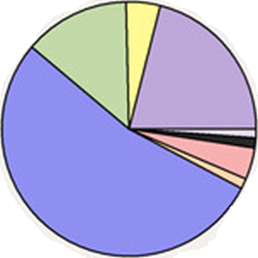 Drove a car alone
Other
Worked at home
Walked
Railroad
Subway or elevated
Problems ESRD Patients Face
Hematologic

Cardiovascular

Sensory

Motor

Metabolic

Fluid and Electrolyte

Vascular Access Care
Quality Indicators
Based on symptom management

Our aim is to ensure that all patients can live the highest quality of life possible
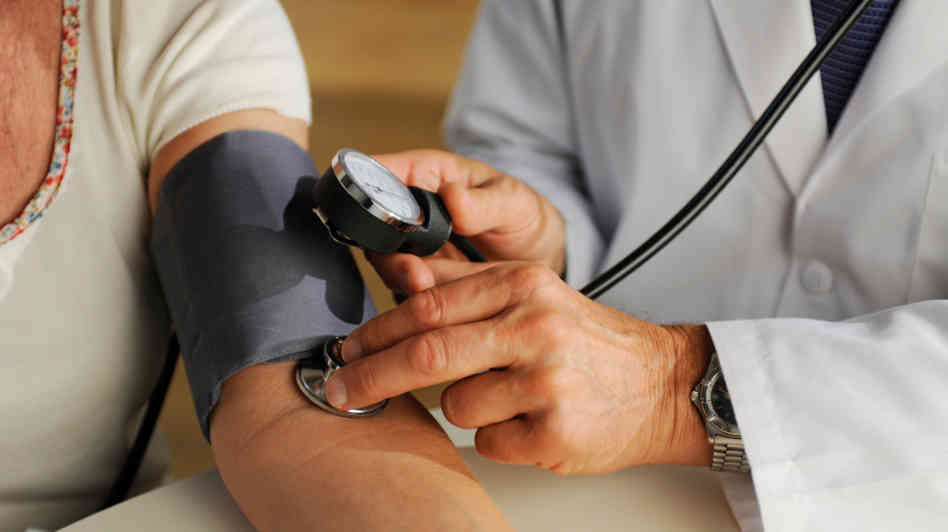 Computerized Clinic: Advantages
Secure
Reduces redundancy
Manages waste
Accessibility
Facilitates communication
Improved documentation
Computerizing Cypress Hill Dialysis
Comprehensive system

Connection from dialysis machine to clinical data system

Inventory and purchasing

Storing important contact info

Automatic lab order transmission

Internet access for patients
Considerations when computerizing the clinic
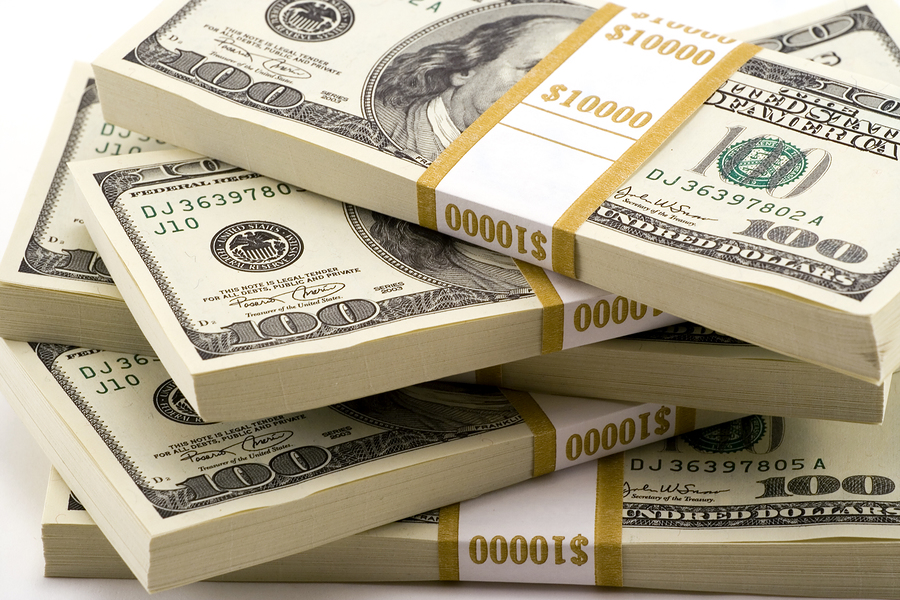 Cost
Computer skills of nurses
Software/system collaboration
Maintenance, replacement
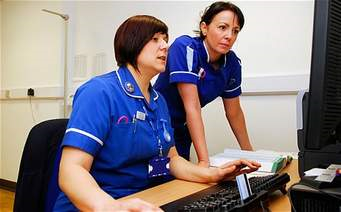 References
Centers for disease control and Prevention, 2014 National Chronic Kidney Disease Fact Sheet (2014). http://www.cdc.gov/diabetes/pubs/factsheets/kidney.htm 
Dadi, D. (2014). Changes in dialysis in the past 30 years -- The Experience of a Nephrology Nurse and Patient. Nephrology Nursing Journal, 41(2), 209-216. 
Kammerer, J., Garry, G., Hartigan, M., Carter, B., Erlich, L. (2007). Adherence in Patients on Dialysis: Strategies for Success. Nephrology Nursing Journal, 34 (5), 479-486.
Marquis, B. L., Huston, C.J. (2012). How organizations work. Leadership and Management Tools for the New Nurse: A Case Study Approach. p. 165 
Marquis, B. L., Huston, C.J. (2012). Making the most of interviews. Leadership and Management Tools for the New Nurse: A Case Study Approach. p. 240-243
NIDDK National Kidney and Urologic Diseases Information Clearinghouse (NKUDIC) (2012). http://kidney.niddk.nih.gov/kudiseases/pubs/kustats/#1
Peters, A. (2014). Safety issues in home dialysis. Nephrology Nursing Journal, 41(1), 89-92. 
Yun, S., & Lee, Y. (2012). Factors Influencing Uncertainty in Dialysis Patient by Duration of Dialysis. Korean Journal Of Adult Nursing, 24(6), 597-606. doi:10.7475/kjan.2012.24.6.597